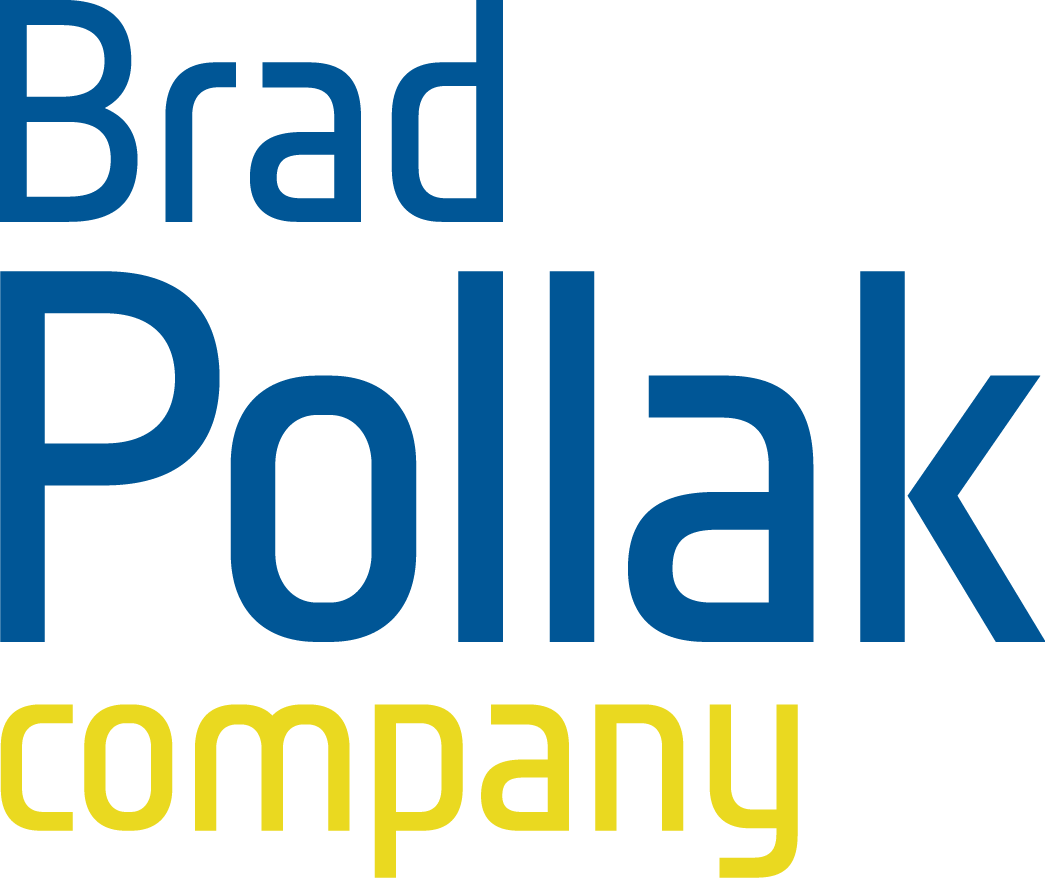 Building Confidence 
&
Interviewing Well In Your Job Search

Educating for Careers Conference
March 11, 2013
1
Overview
In order to build confidence during 
your job search and have strong 
interviewing skills, you must have a 
strategy (a plan) that helps you get 
from the point at which you start your 
search (Point A) to the point at which 
you are offered a position (Point B).

  Point A			          Point B
    You start your 			                You’re offered
     search		                                                           a position
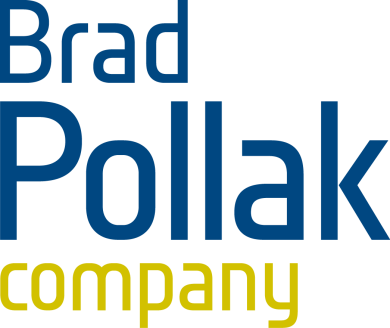 2
The plan has 5 steps:
1. 	Establish your goals

2. 	Develop an elevator pitch

3. 	Network

4. 	Set up informational
 	interviews

5.	Follow the Interview Process
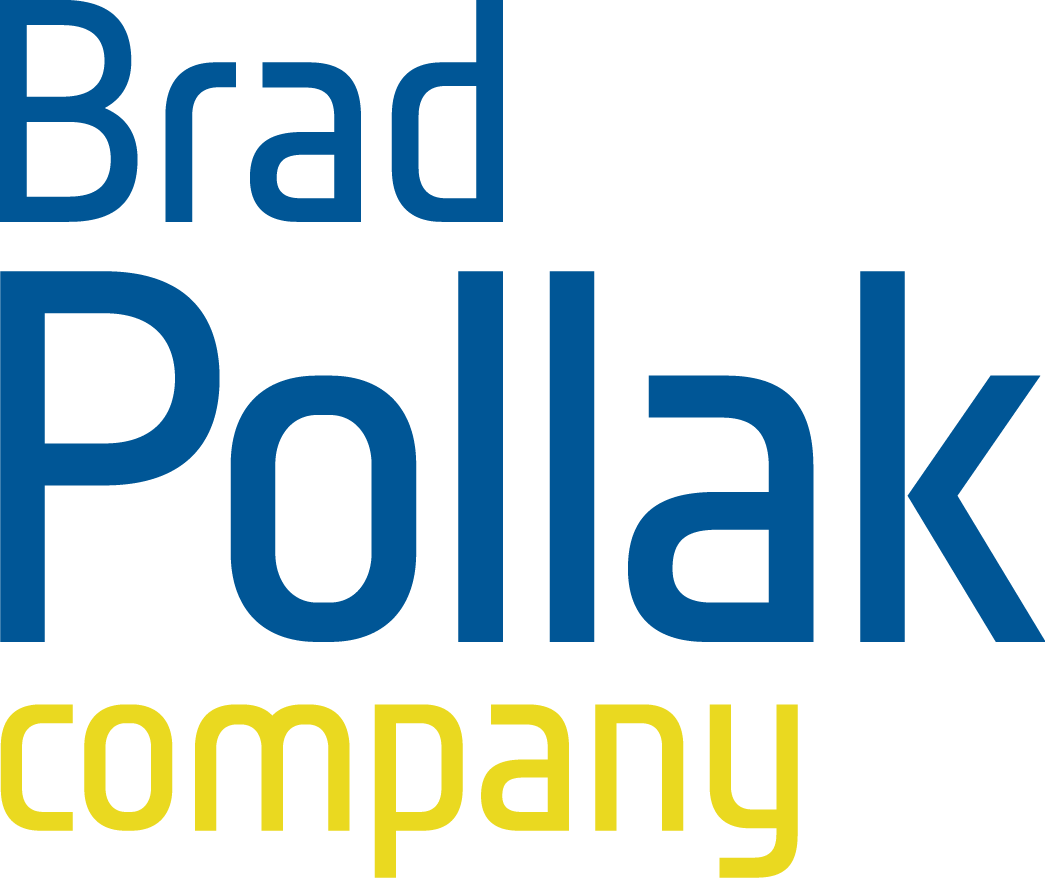 3
Establish Your Goals:
The very first step you need to take in your job search is to establish your goals. If you can answer the following 
3 questions (out loud!), you’ll have a much better chance of being focused during your job search and successful in finding the right opportunities for yourself.

1. Why do I need a job?
2. What kind of work would I like to do?
3. How much money do I need to make?
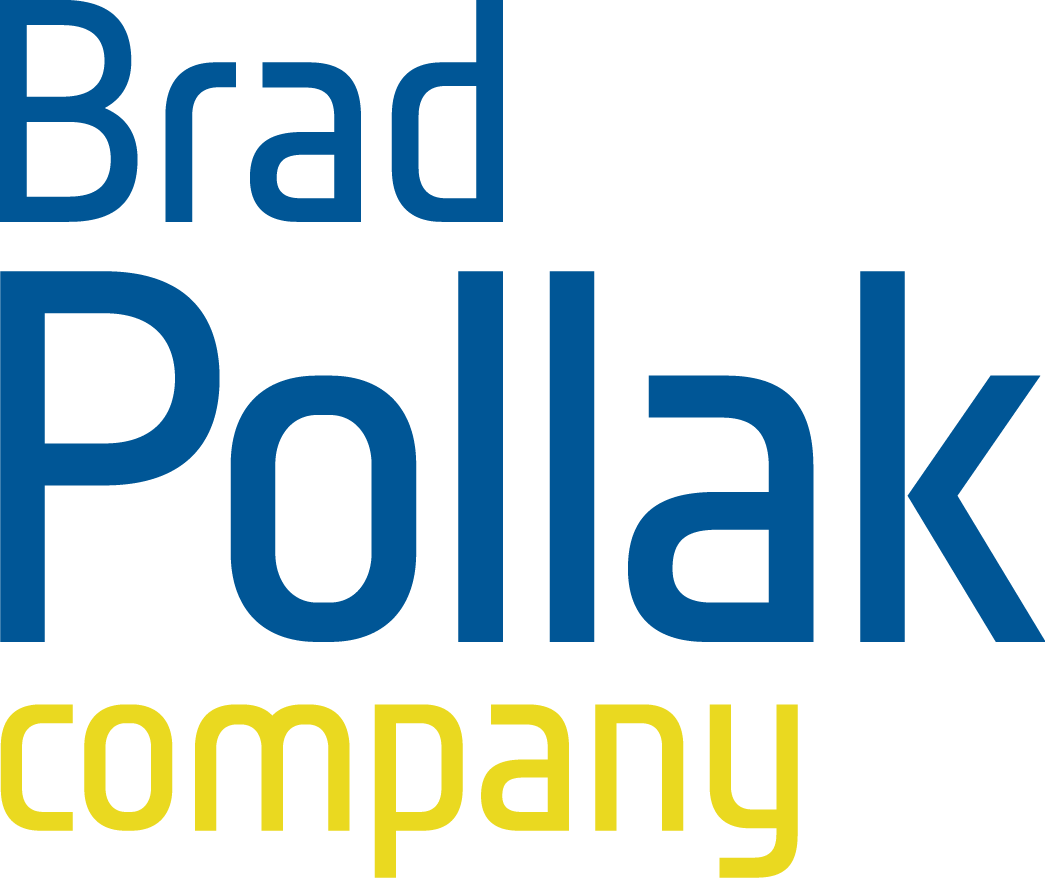 4
Develop An Elevator Pitch:
Once you’ve established your goals, you need to develop an easy and quick way for people to understand what kind of job you are looking  for and what skills, training and experience you bring to the table.

The best way to do this is to develop what is known as an “elevator pitch.”

In the amount of time that you would be riding in an elevator, you need to be able to succinctly describe what types of things you’d like to do, why you’d like to do them and how you can add value to an organization.
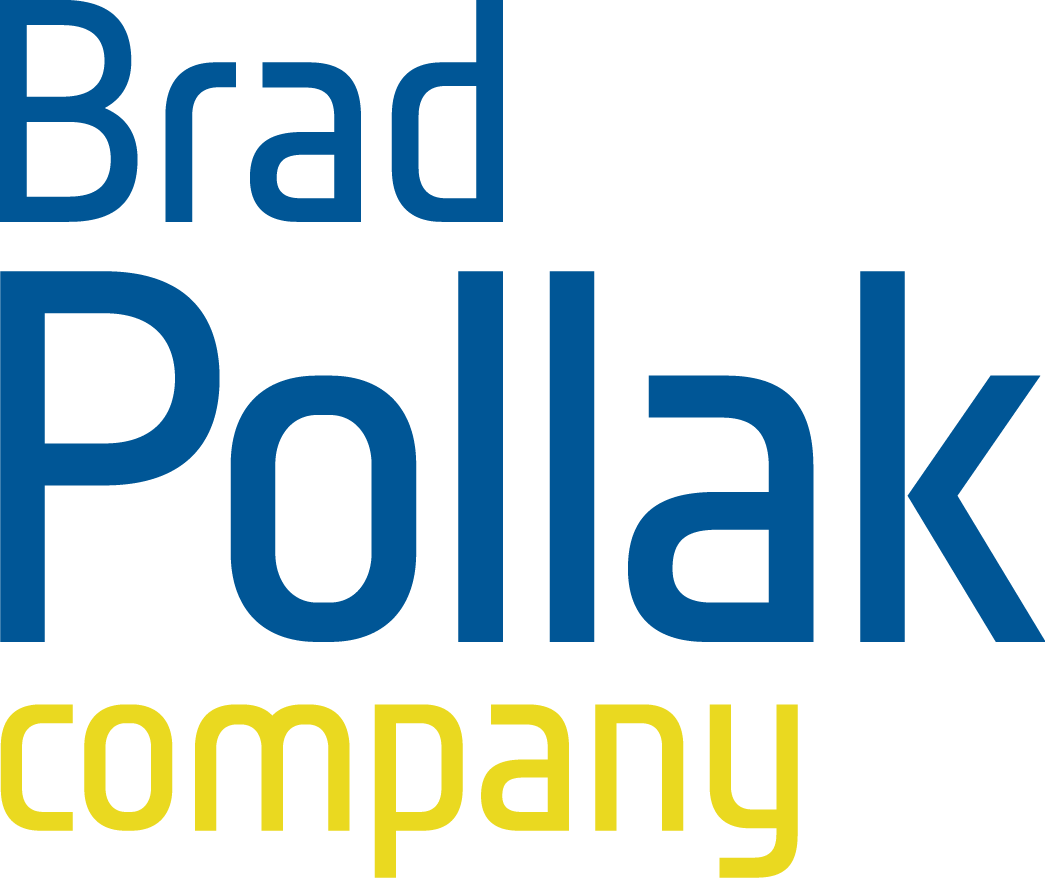 5
Network
Once you have established your goals and are comfortable with your elevator pitch, the next steps are to network and set up informational interviews.

Networking is the art of keeping in touch with people you know, and getting in touch with people you would like to meet.

Networking allows old friends new friends, colleagues and future employers to have an up-to-date understanding of what you’re doing or what you’d like to do.
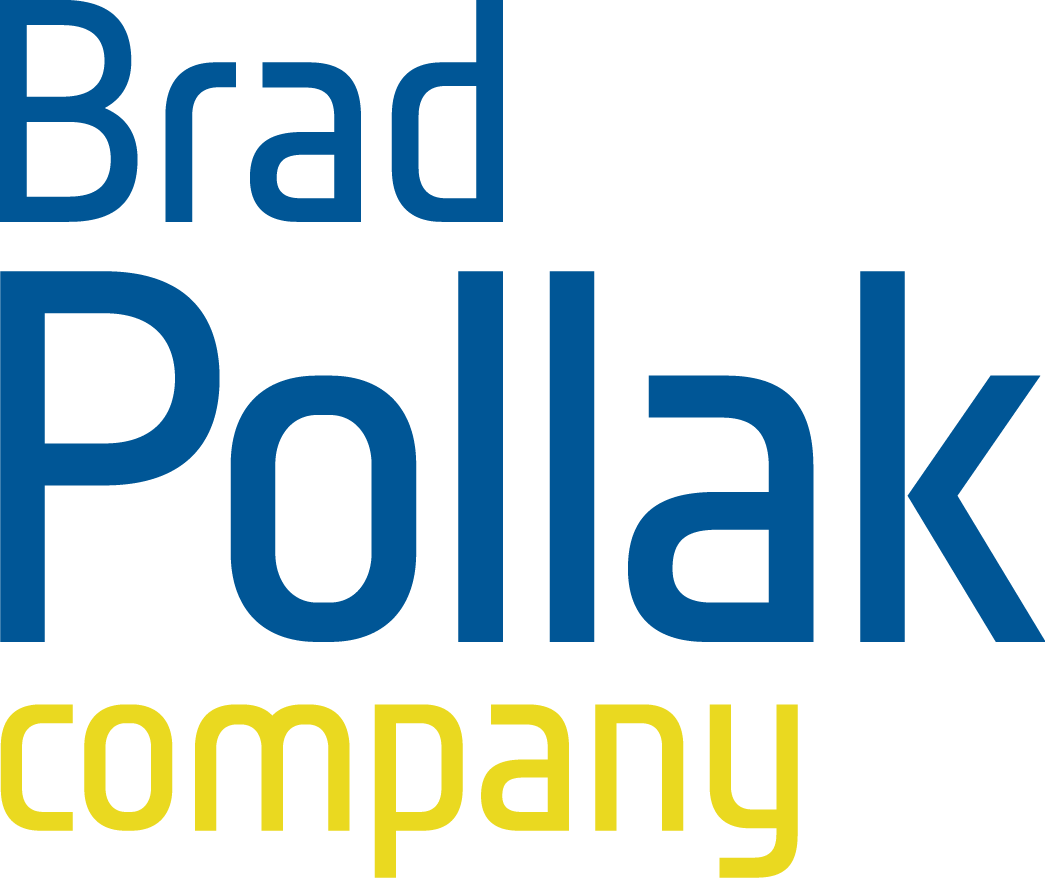 6
Set Up Informational Interviews:
Informational interviews are part of the networking process. 

They are fact-finding conversations that you set up with people who can help you learn more about a specific job,  profession, company or industry – or with people who, after meeting you, might be inspired to hire you or refer you to someone else who might be able to hire you.

Informational interviews create opportunities to talk with people who can help you.
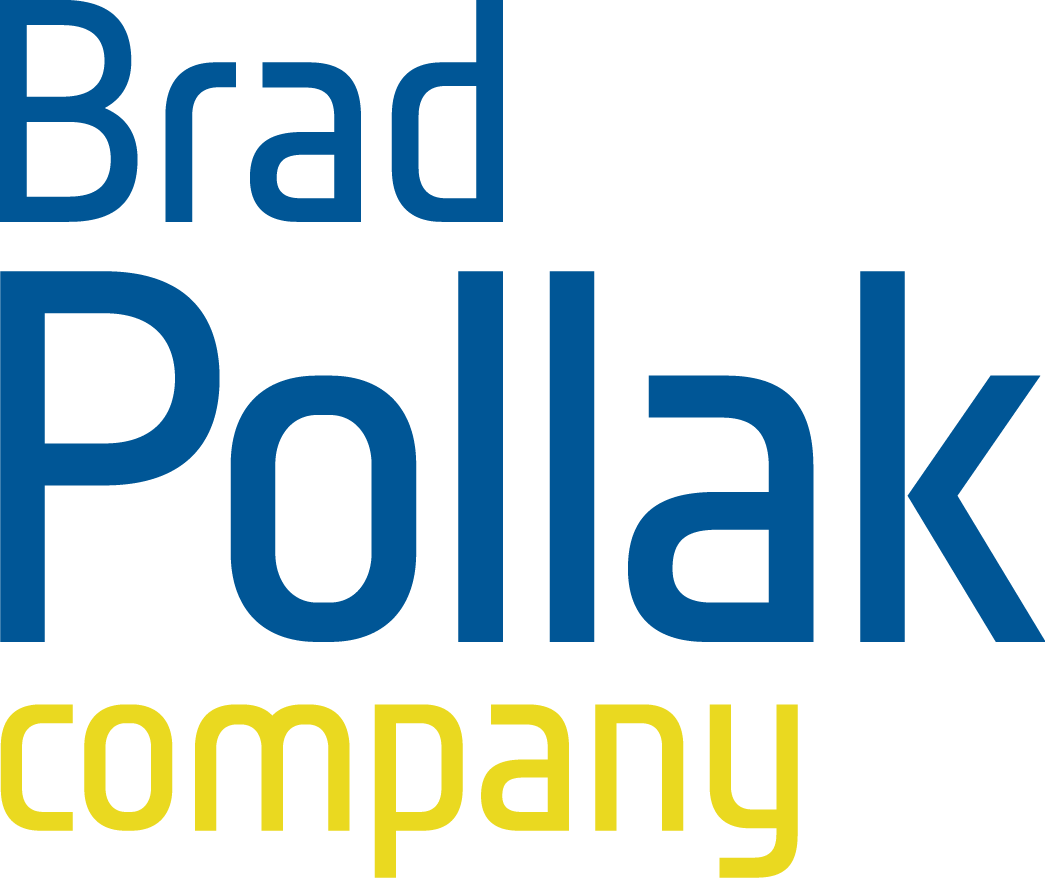 7
Follow The Interview Process:
The interview process is the most important step in the job search cycle. There are 3 stages:

1. Preparation

2. The Interview

3. Follow-up
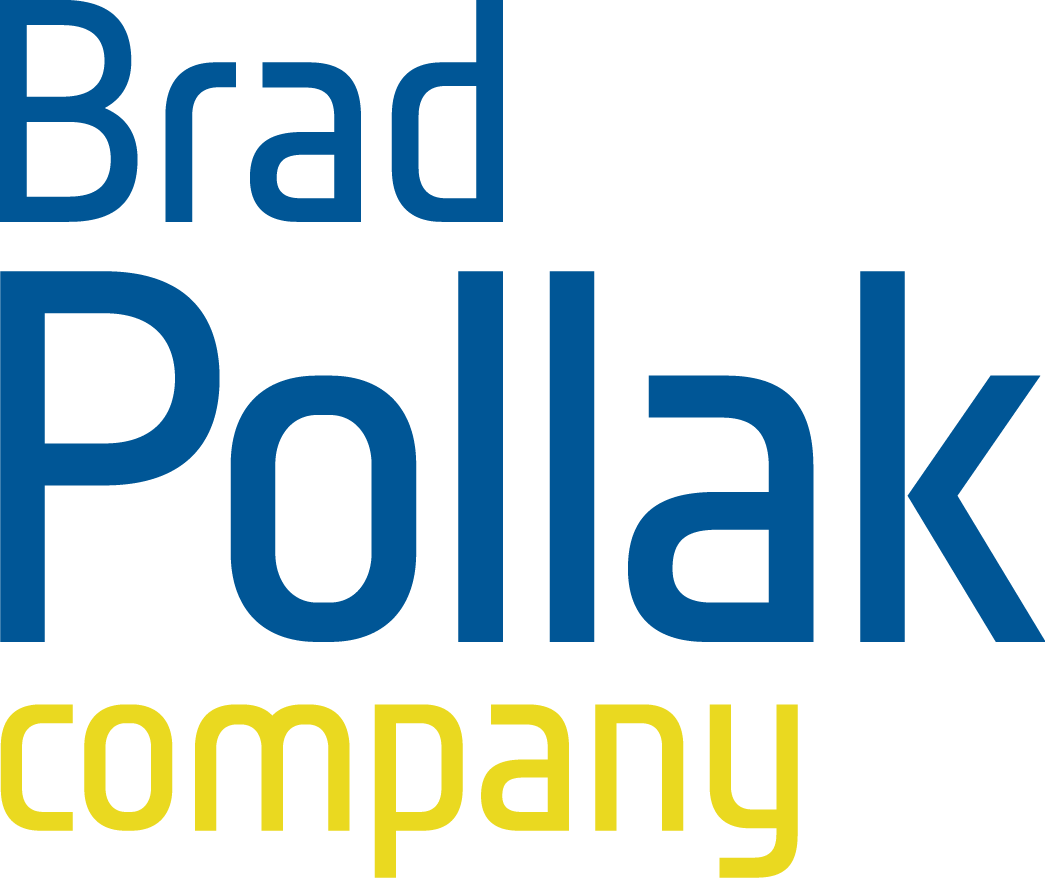 8
Stage 1: Preparation
You MUST prepare for your interview! 

Preparation will:

Help you gain confidence.

Allow you to be many steps ahead of the other candidates who don’t prepare.

Allow you to show your future employer 
how you will add value to his or her company.

Greatly increase your chances of landing the job you are seeking.
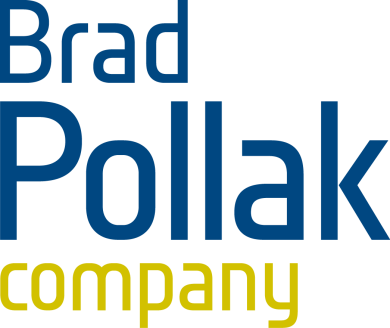 9
9
Stage 1: Preparation(continued)
Preparation refers to Research and Practice

Research includes:
Researching the company
Analyzing the job description (if there is one)
Anticipating which questions you’ll be asked
Coming up with questions you would like to ask
Being prepared to give 2-3 examples of professional and/or academic challenges you have faced in the past

Practice includes:
Practicing demonstrating your experience 
and skill sets
Practicing showing how the coursework you’ve taken applies to the job you’re seeking
Practicing answering your questions out loud
Practicing asking your questions out loud
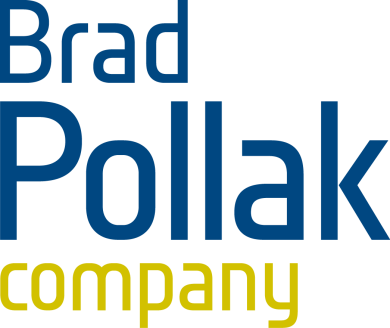 10
Stage 1: Preparation(continued)
Researching refers specifically to learning more about the company in order to find out:

What kinds of services or products does it offer? If, for example, it’s a salon, are you familiar with the salon’s procedures and with the variety of clientele the salon serves?

Is it local, national or global?

How well is the company doing financially?

Does it seem like the type of company or organization where you would like to work and, if so, why?
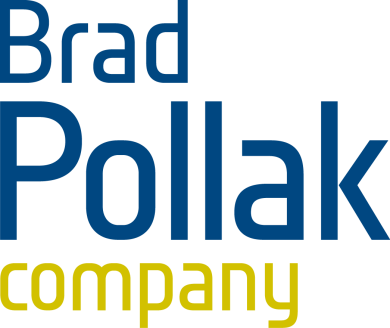 11
11
Stage 1: Preparation(continued)
Analyze the Job Description:

If there is an actual job description, rest assured that your interviewer will ask if you have read it. 


You need to look at each bullet point on the job description and be prepared to demonstrate how you are able to tackle each of the responsibilities and qualifications listed.
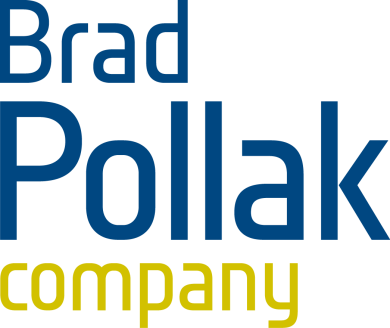 12
Stage 1: Preparation(continued)
You need to anticipate which questions you think 
you’ll be asked about:

Your academic background.

Any jobs or internships you’ve had in the past, especially ones that have given you the experience you need to do this particular job. 

The company or organization where you are applying for the job.

The Job Description.
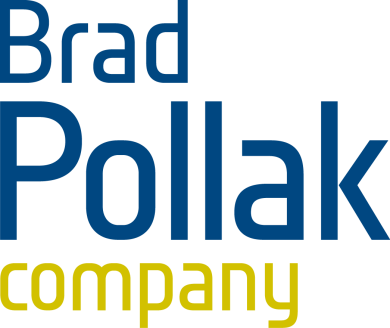 13
Stage 1: Preparation(continued)
You need to prepare questions YOU would like to ask about:

The company or organization.

The job itself. 
For example, you might want to ask about what you’ll be doing, how much training you will be given, if there will be opportunities for advancement, etc.

By asking a few questions you’ll show that you have genuine interest in the company, and this will help you stand out as a candidate.
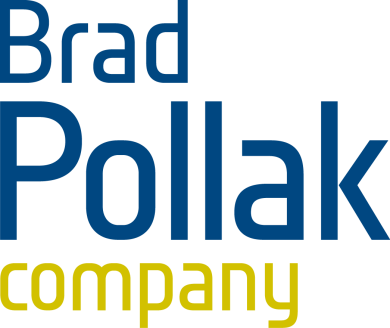 14
Stage 1: Preparation(continued)
You need to be prepared to give 2-3 examples of challenges you have faced in the past…

In your job, or in an internship, or in school, or in a school-related activity.

Explain why you were challenged and how you resolved each challenge (for better or worse).

Demonstrate what lessons you learned from those challenges.
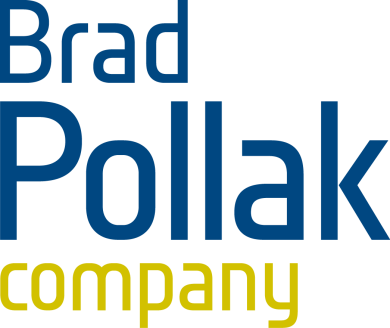 15
Stage 1: Preparation(continued)
PRACTICE!

In order to do your best during an interview you must practice beforehand! You need to practice demonstrating your skills and/or describing your accomplishments and/or discussing your career goals. 

You need to literally pretend you’re in the room with your interviewer(s) and rehearse your demonstrations and practice answering all the questions you think you’ll be asked.
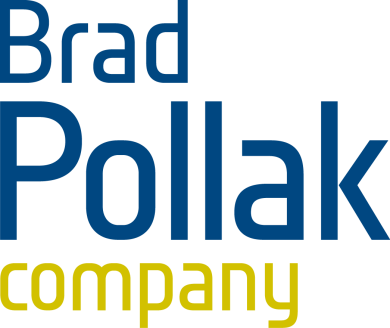 16
Stage 1: Preparation(continued)
Practice includes:

Practicing demonstrating your experience and skill sets.

Practicing showing how the coursework you’ve taken applies to the job you’re seeking.

Practicing answering your questions out loud.

Practicing asking the questions you would like to ask.

Practicing describing 2-3 challenges you have faced in the past.
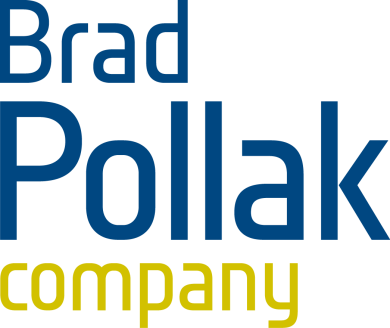 17
Stage 2: The Interview
An interview is a 2-way conversation in which:

You are an active participant
You have to listen
You have to answer questions
You have to ask questions
You have to converse

You are being judged on your qualifications and by how well the interviewer thinks you will fit into the culture of the company.

You are being judged on what VALUE you bring to the company or organization.
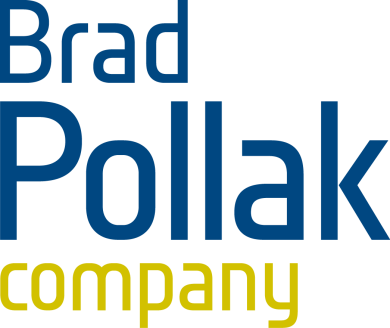 18
Stage 2: The Interview(continued)
Show up on time!
(15 minutes early) and bring:

Your resume

Any specific documents you have been asked to bring (Certificates of Achievement, DMV printout if requested, references, academic transcripts, etc).

Completed job application (if there is one)

Job description (if there is one)

If applicable, and if you think it will help demonstrate what you can do, bring a portfolio (electronic or printed out in a folder) of work you’ve done in school or in previous jobs.

List of questions you might want to ask

Notepad and pen
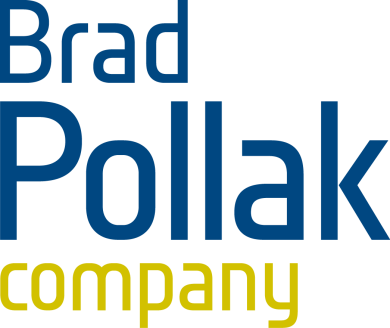 19
Stage 2: The Interview(continued)
Dress Appropriately!

Make sure you are presentable during your interview. Clean clothes, hair and nails are essential. It’s highly recommended to wear solid colors (blues or grays) and some suggested colors for accessories are burgundy, blue, white, red or yellow. Please try to avoid wearing all black or flashy colors.

Women should wear slacks or dresses or skirts (hemlines should be no more than 1 ½ inches above the knee, with natural color stockings). Blouses, sweaters or other appropriate shirts should not be see-through. Heels should be no higher than 2 inches, and purses should be small or medium in size.
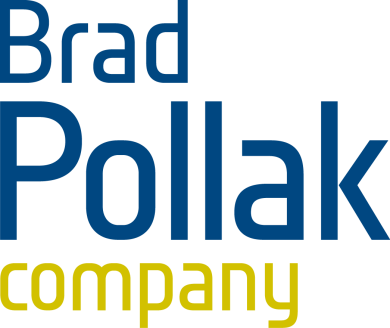 20
Stage 2: The Interview(continued)
Dress Appropriately!
(continued)

Men should have clean, pressed shirts and slacks. 
If you are wearing a coat and tie, make sure your tie isn’t too “loud” and also make sure the color of your dress socks matches the color of your shoes and your slacks.

If you have long hair and think this will prevent you from getting the job you want, you should consider getting a haircut. Otherwise, if your hair is long, it should be combed back into a neat ponytail or in neat braids.

If you aren’t wearing a coat and tie, wear a dress shirt (short or long sleeve) and slacks, and don’t wear jeans or oversize pants with cuffs/bottoms that come below your shoe soles.
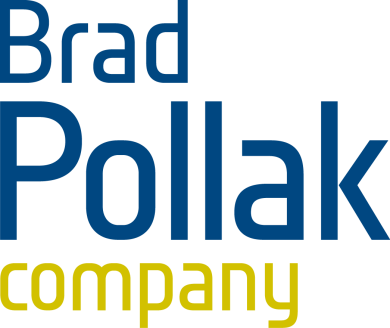 21
Stage 2: The Interview(continued)
Greet your interviewer with:
Direct eye contact
A firm handshake
Repeat his or her name out loud so that you will remember it

Once you’re in the room or wherever you are being interviewed…
Take your time to get settled
Don’t allow yourself to feel rushed
Relax and breathe!

Answer questions
Slowly and concisely and let your personality shine!

Be yourself!
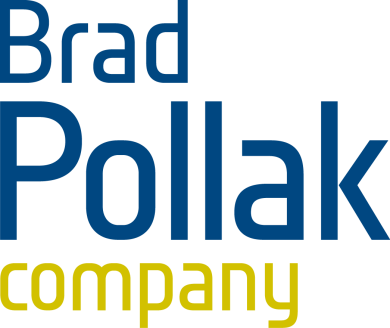 22
Stage 2: The Interview(continued)
At the end of the interview ask:
“Have I answered all of your questions to your satisfaction?”

“What are the next steps? Will I hear from you, or would you like me to contact you? If so, when?”


Before you leave the building:
Look your interviewer in the eye, offer a firm handshake and thank her for her time.

Ask if she has a business card or, if she doesn’t, ask where she can be reached by mail. It will most likely be at the same location where you’ve just been interviewed.
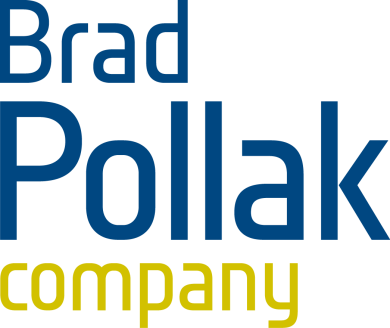 23
Stage 3: Follow-Up
Write a thank you letter, note and/or email. 
Why?

Because it’s the courteous thing to do.

Because very few people do it, so it will make you stand out as a candidate.


Write within 24 hours of your interview so you will remember what you and your interviewer discussed.
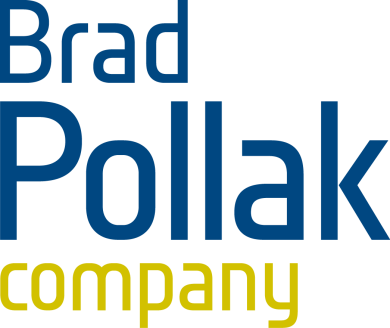 24
Stage 3: Follow-Up (continued)
If you don’t feel comfortable writing a follow-up thank you note or email…

If writing is not one of your strengths then you should call your interviewer the day after your interview to thank her for her time. 

You might not be able to reach her directly and might have to leave her a message, so be sure to practice leaving the message before you make the phone call.  Make your message short, simple, polite and clear about your intentions.

“Hello, Ms. Jones. This is Samantha Cruz calling and I wanted to say thank you for interviewing me yesterday for the Hair Stylist position at XYX Salon. I enjoyed meeting you and I am very interested in the position. Again, thank you for your time – and I look forward to hearing from you soon. My phone number is (123) 456-7899.”
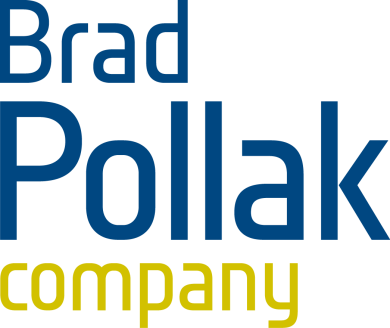 25
Stage 3: Follow-Up(continued)
After you have sent the email and/or letter, or after you have made your thank you phone call… 

Follow whatever directions your interviewer gave you at the end of the interview.

If you haven’t heard from her after the specified period of time, and if she said it was ok to call her at that point, then call her salon/company/organization and ask to speak with her. 

Take a deep breath, relax and remain positive.

Good luck!!
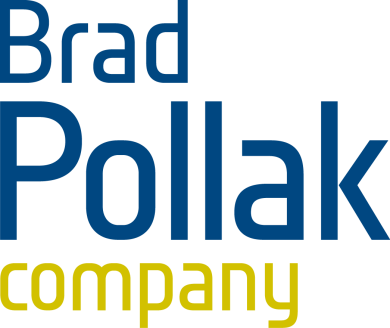 26
Stage 3: Follow-Up(continued)Sample Thank You Email
Date

Dear Ms. Jones,

Thank you for taking the time to meet with me 
today. I  enjoyed hearing about the Hair Stylist
position at XYZ Salon and would like you to know 
that I am very interested in the job and I welcome the 
opportunity to join your team.

I look forward to hearing from you.

Sincerely,

Samantha Cruz
Tel: 555-555-5555
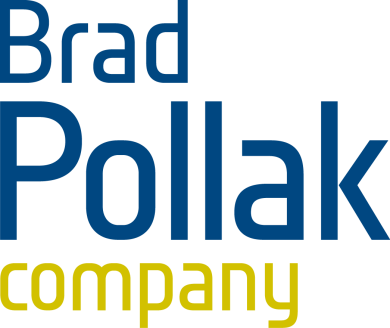 27
Stage 3: Follow-Up (continued)Sample Thank You Letter
Date
 
 
 
Ms. Erica Jones
XYZ Salon
1234 Main Street
Los Angeles, CA 90032
 
RE: Hair Stylist Position
 
Dear Ms. Jones,
 
Thank you for meeting with me on (fill-in-the-blank-day) to discuss the Hair Stylist position at XYZ Salon. 
 
After learning more about the position, I am convinced that my background and experience will allow me to do outstanding work for XYZ, and I am also very aware that I will learn a great deal from being a member of the team.
 
During the interview you mentioned the job might require that I work on Sundays, and I wanted to confirm with you that I am available to work whenever you might need me.
 
Again, I thank you for the opportunity to meet with you, and I look forward to hearing from you in the near future.
 
Sincerely,
 
 
Samantha Cruz
Cell: 555-555-5555
Email: samantha@emailaddress.com
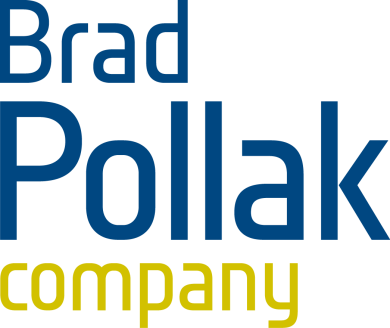 28
Suggested template for your thank you letter
Date
[4 spaces]
 
 
Ms. Erica Jones
XYZ Salon
1234 Main Street
Los Angeles, CA 90032
[2 spaces]
RE:  Hair Stylist Position 
[2 spaces]
Dear Ms. Jones,
[2 spaces]
PARAGRAPH 1: Thank him/her/them for taking the time to meet with you to discuss the position on fill-in-the-blank day.
[2 spaces]
PARAGRAPH 2: State that after learning more about the position, your background and experience will make you an outstanding candidate for the job.
[2 spaces]
PARAGRAPH 3: In this paragraph bring up one or two details that were discussed during the interview, just to show your interviewer(s) that you really are interested in the job, and to remind them that you are the candidate they should hire.
[2 spaces]
PARAGRAPH 4: Repeat that you appreciate their taking the time to have met with you, and state that you’re looking forward to hearing from them soon.
[2 spaces]
Sincerely,
[4 spaces]
 
Samantha Cruz
Cell: 555-555-5555
Email: samantha@emailaddress.com
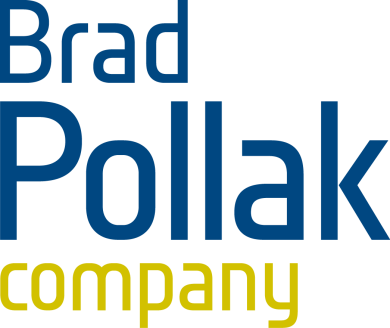 29
APPENDIX:Sample Cover Letter
Date
 
Ms. Erica Jones
XYZ Salon
1234 Main Street
Los Angeles, CA 90032

RE: Hair Stylist Position
 
Dear Ms. Jones,
 
My name is Samantha Cruz and I am a recent graduate of the Cosmetology program at Citrus College in Glendora, California. I am interested in the position of Hair Stylist at XYZ Salon and have included my resume and job application for your review.

For the past year, while completing my Cosmetology courses at Citrus College, I have also worked approximately twenty hours per week as a receptionist and apprentice hair stylist at ABC Salon in Downey. During that time, I have had the opportunity to learn about the business side of running a hair salon, along with gaining many helpful insights about how to be a great hair stylist. 

For as long as I can remember, I have always been interested in the design aspect of hair styling and in facial and skin care. This is why I enrolled in a Cosmetology program and why I feel that my passion for what I do, my training at Citrus College, my great attitude and my strong work ethic will make me a valuable member of the XYZ Salon team.
 
I would very much appreciate the opportunity to interview for the position of Hair Stylist, and I look forward to hearing from you.
 
Thank you for your time.
 
Yours sincerely,
 
Samantha Cruz
Email: samantha@emailaddress.com
            Cell: 213-123-1234
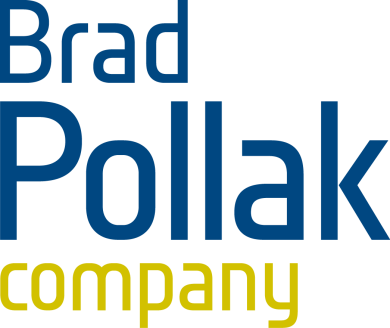 30
APPENDIX:Suggested template for your cover letter
Date

[4 spaces]
 
Ms. Erica Jones
XYZ Salon
1234 Main Street
Los Angeles, CA 90032
[2 spaces]
RE: Hair Stylist Position
[2 spaces]
Dear Ms. Jones,
[2 spaces]
[PARAGRAPH 1: State who you are, why you’re writing to them, and that you are including your resume and job application for their review]
[2 spaces]
[PARAGRAPH 2: State what you’ve been doing for the past several years, and include information (if possible) that explains how this ties in to your wanting to be in the Cosmetology profession]
[2 spaces]
[PARAGRAPH 3: State why you are interested in the position and that you’ll be a dedicated member of the team]
[2 spaces]
[PARAGRAPH 4: State that you would like to have the chance to interview for the position]
[2 spaces]
Thank you for your time.
[2 spaces]
Yours sincerely,
[4 spaces]
 
 
Samantha Cruz
Email: samantha@emailaddress.com
Cell: 555-555-5555
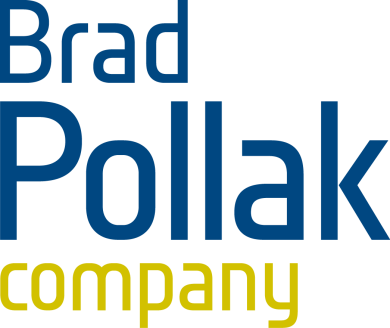 31
GOOD LUCK!

Please contact me if you need further assistance.
 
Email: brad@bradpollak.com
Tel: (562) 795-6121

www.bradpollak.com
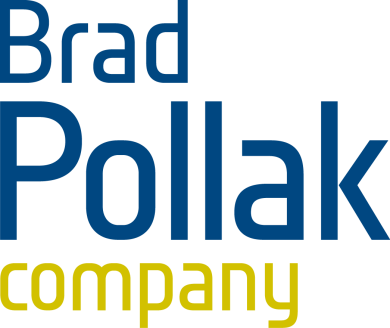 32